Staying SafePart 3: Sexual Harassment
Community Agreements
Respect
I Statements
Ask Questions
Confidentiality
Step Up/Step Back
One Mic
Take Care of Yourself
Reporting
Zero Tolerance
FACILITY does not tolerate any behavior that makes a resident feel unsafe here

Anyone who reports abuse will be protected

Anyone who is abusive will be held accountable
Types of Bullying
Physical 

Verbal

Relational 

Cyber 

Sexual

Prejudicial
Vocabulary
Sexual Harassment

Gender

Sexual Orientation

Transgender

Intersex
What is Sexual Harassment?
Repeated words or actions asking for sex or sexual favors

Repeated sexual comments or actions that are hurtful about your gender or sexual orientation that make you feel uncomfortable

Repeated comments about your body or clothing that are hurtful or make you feel uncomfortable
Who Can Commit Sexual Harassment?
Anyone
Residents

Staff

Nurses

Counselors

Probation Officers

Volunteers
Flirting or Hurting?
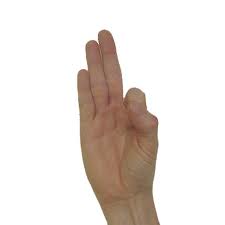 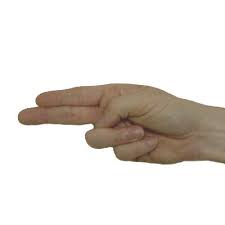 How to Prevent Sexual Harassment
Pay attention to your gut

Be aware of anyone who tries too hard to be your friend

Avoid getting into debt with other residents  

Stay close to your support system

Stay out of “the drama”

Identify staff you trust
What to do if You are Sexually Harassed?
Remember sexual harassment is never your fault

Know it’s OK to feel whatever you’re feeling

Tell the harasser that their attention is unwanted

Tell someone you trust

File a report/grievance
How to Get Help
File  a grievance

Tell  any staff at the facility

Tell anyone on your authorized phone/mail list

Call or Write an [FN: Insert name of outside referral organization here]

[FN: Insert any other ways to get help here ie call hotline or put note in dropbox]
What Happens if I Report?
FACILITY will take your report seriously and investigate it

FACILITY will take steps to make sure you are as safe as possible from further harassment

FACILITY will make best efforts to protect your confidentiality

You will be provided with free mental health care

You will be able to talk to an outside counselor for free
What if I’m not Ready to Tell…
You can get free emergency mental healthcare, even if you’re not ready to report who committed the harassment against you.